Introducción al recorrido de integración y compromiso de Gestión excepcional
Kit de integración H3SE
Módulo TCG 1.1
Los objetivos del módulo
Después de este módulo:

Habrán entendido el objetivo y los propósitos del recorrido de integración que han realizado y cómo esta integración va a desarrollarse. 

Habrán entendido y serán capaces de dar prueba del compromiso de Gestión excepcional y de su visión H3SE (Higiene/salud, Protección, Seguridad, Social y Medio ambiente).
Kit de integración H3SE - TCG 1.1 – Introducción y compromiso de Gestión excepcional – V2
Kit de integración H3SE - TCG 1.1 – Introducción y compromiso de Gestión excepcional – V2
2
Su recorrido de integración
Los objetivos de su recorrido de integración consisten en asegurarse de:

Que todos los empleados del grupo tengan los mismos conocimientos y competencias básicos H3SE.
Que estos conocimientos y competencias se adapten al puesto que va a desempeñar hoy.
Que el valor H3SE se arraigue como una manera de ser en su trabajo diario.

Al final de los primeros días de su recorrido: 
Distribución de un manual H3SE como justificante de los módulos que habrá seguido: un permiso de trabajar real en Total.
Kit de integración H3SE - TCG 1.1 – Introducción y compromiso de Gestión excepcional – V1
Kit de integración H3SE - TCG 1.1 – Introducción y compromiso de Gestión excepcional – V2
3
TOTAL en pocas palabras
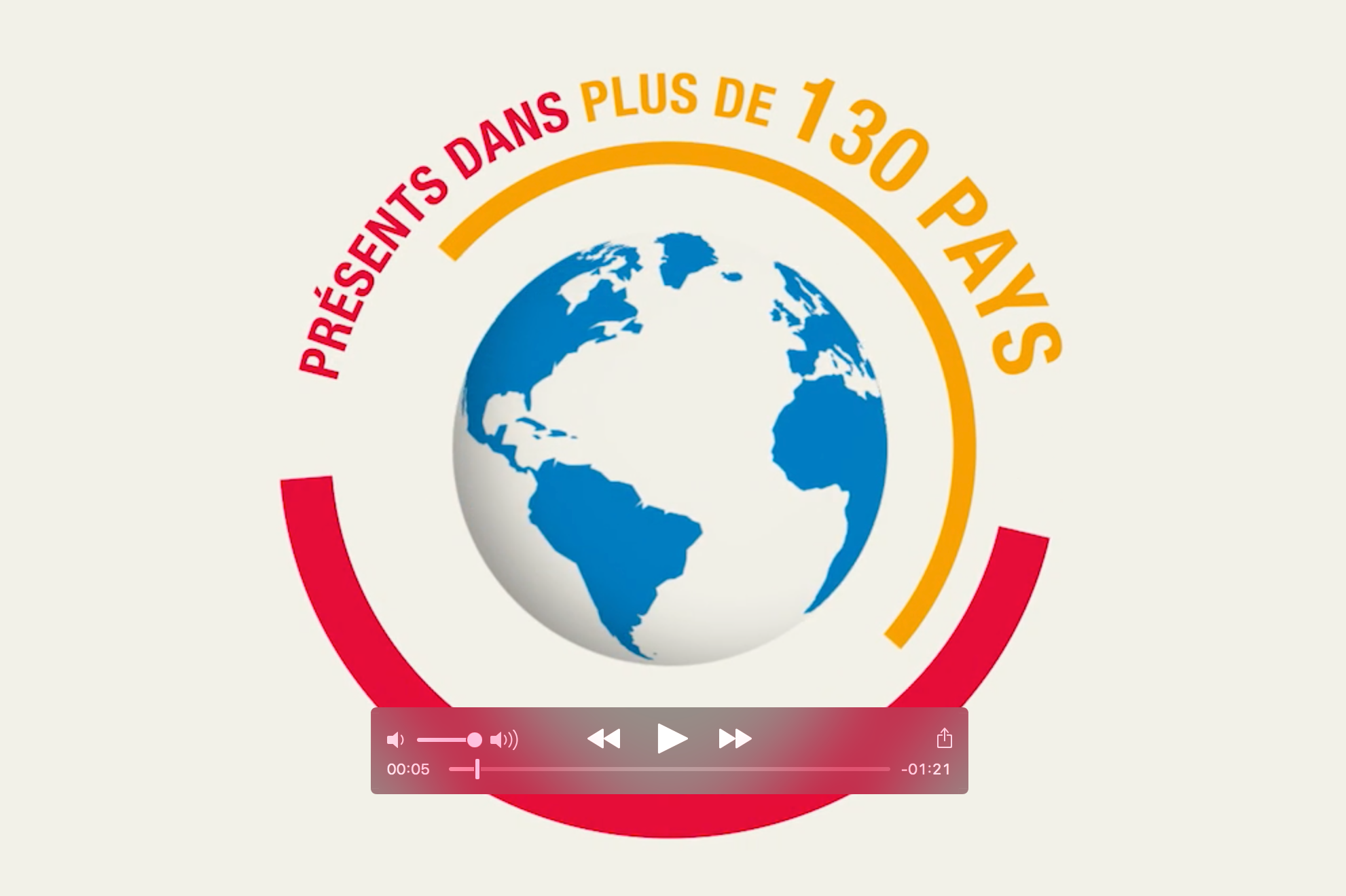 Kit de integración H3SE - TCG 1.1 – Introducción y compromiso de Gestión excepcional – V1
Kit de integración H3SE - TCG 1.1 – Introducción y compromiso de Gestión excepcional – V2
4
TOTAL en pocas palabras
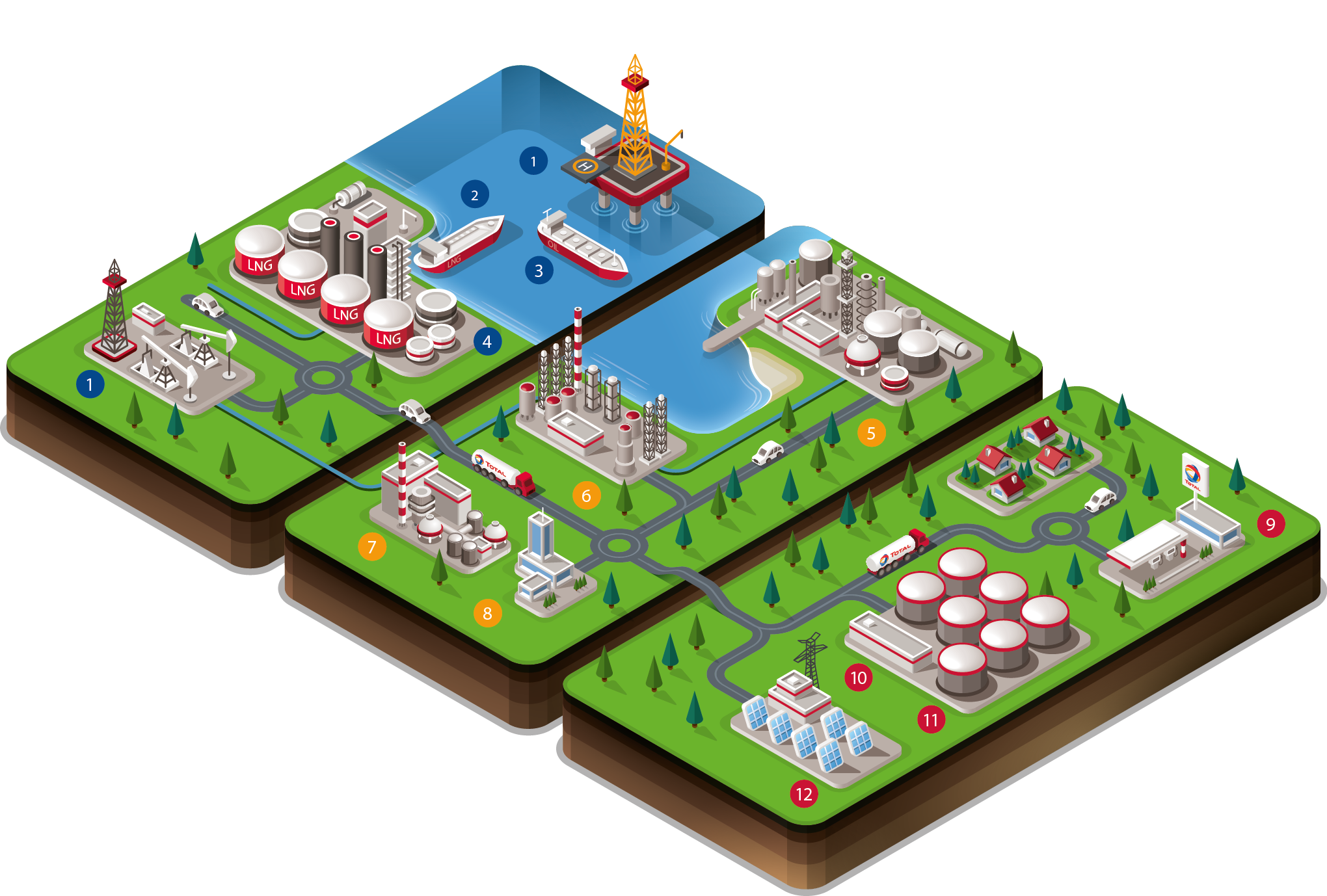 PRODUCCIÓN
Producción de petróleo y/o de gas
1
2
METANERO
3
PETROLERO
Licuefacción/regasificación
4
REFINADO-QUÍMICA
5
Refinería
6
Fábrica petroquímica
7
Química de especialidades
8
Oficina de trading
MARKETING Y SERVICIOS
9
Estación de servicio
10
Fábrica de lubricantes
11
Depósito petrolífero
12
Paneles solares
Kit de integración H3SE - TCG 1.1 – Introducción y compromiso de Gestión excepcional – V1
Kit de integración H3SE - TCG 1.1 – Introducción y compromiso de Gestión excepcional – V2
5
TOTAL y H3SE
Los desafíos:
La protección de las personas, el medio ambiente y los bienes,
La sostenibilidad de nuestras actividades.
 
La voluntad:
Evitar todo accidente corporal y controlar los riesgos inherentes a nuestras actividades.
Reducir el impacto de las plantas en el medio ambiente (agua, aire, residuos, ruidos, olores y estética).
Ser actor de la vida local y responder a las expectativas de las partes implicadas.
Proteger a sus colaboradores.
Kit de integración H3SE - TCG 1.1 – Introducción y compromiso de Gestión excepcional – V1
Kit de integración H3SE - TCG 1.1 – Introducción y compromiso de Gestión excepcional – V2
6
¿Qué es H3SE?
Hygiène/Santé (Higiene/Salud): protección de la salud de los empleados y la población.
Sécurité (Seguridad): protección de los empleados y aparición de riesgos relacionados con nuestras actividades.
Sûreté (Protección): protección contra los sucesos externos al grupo (políticas, geopolíticas, criminalidad, etc.)
Sociétal (Social): respeto de las partes implicadas.
Environnement (Medio ambiente): protección contra la contaminación de todo tipo.
Kit de integración H3SE - TCG 1.1 – Introducción y compromiso de Gestión excepcional – V1
Kit de integración H3SE - TCG 1.1 – Introducción y compromiso de Gestión excepcional – V2
7
Ejemplos de riesgos H3SE
Hygiène/Santé (Higiene/Salud): productos peligrosos para la salud o cargas pesadas que tengan consecuencias para la integridad física. 
Sécurité (Seguridad): explosión o fuego de hidrocarburos.
Sûreté (Protección): inestabilidades políticas o riesgo de ataques terroristas.
Sociétal (Social): riesgos para los vecinos de nuestras instalaciones.
Environnement (Medio ambiente): contaminación del agua o el suelo por fuga de hidrocarburo.
Kit de integración H3SE - TCG 1.1 – Introducción y compromiso de Gestión excepcional – V1
Kit de integración H3SE - TCG 1.1 – Introducción y compromiso de Gestión excepcional – V2
8
4 recorridos predefinidos en 3 tiempos
H3SE 
Grupo TOTAL

Tronc Commun Groupe (tronco común del grupo)
(TCG)
H3SE 
en mi filial

Tronc Commun Activité Site (tronco común de la actividad de la planta)
(TCAS)
H3SE 
de mi puesto

Tronc Commun Technique o Non Technique (tronco común técnico o no técnico)
(TCT o TCNT)
Recorrido 1 - Personal de apoyo y operativo no técnico (5 días)
D1Y2
Recorrido 2 - Personal de apoyo de las operaciones (10 días)
Recorrido 3 - Operativos de los sitios industriales (20 días)
Recorrido 4 - Empleados de gasolinera, conductores, operadores polivalentes de la explotación (9 días)
Manual
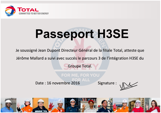 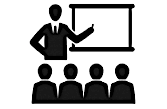 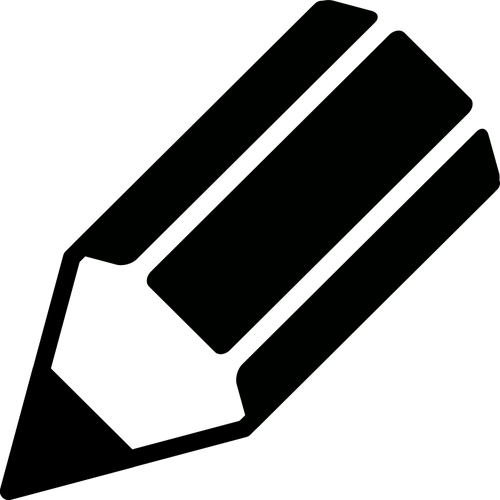 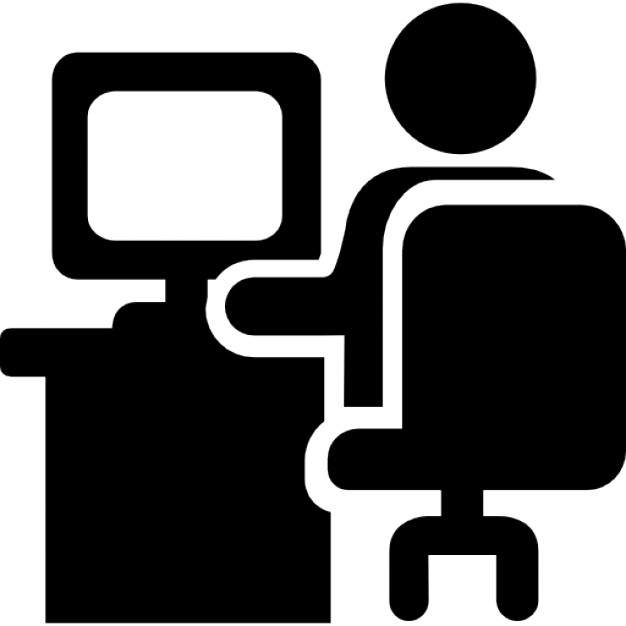 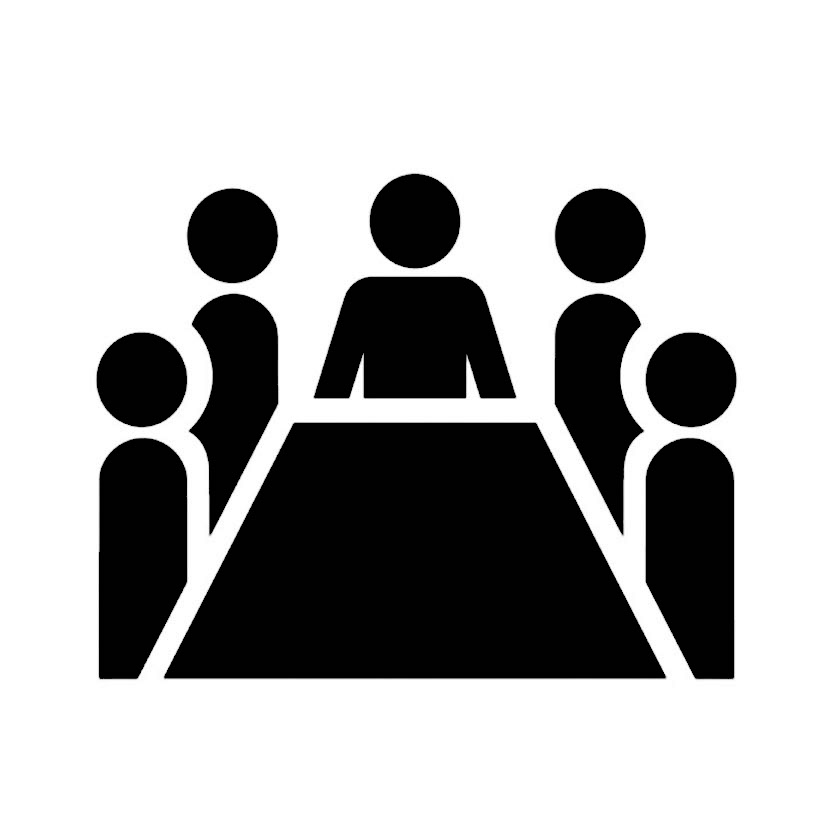 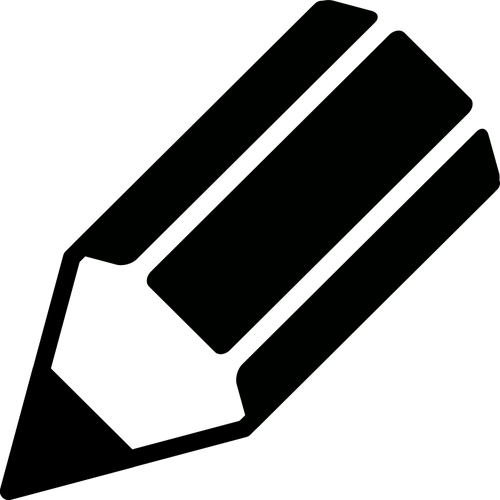 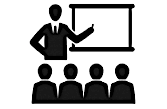 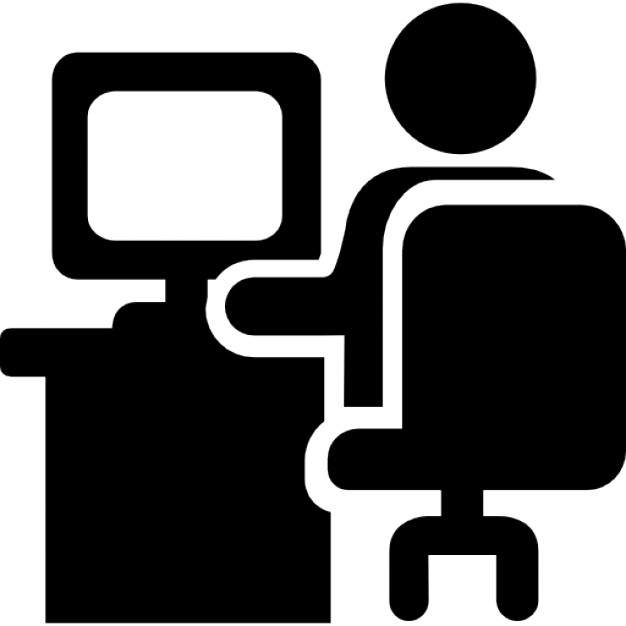 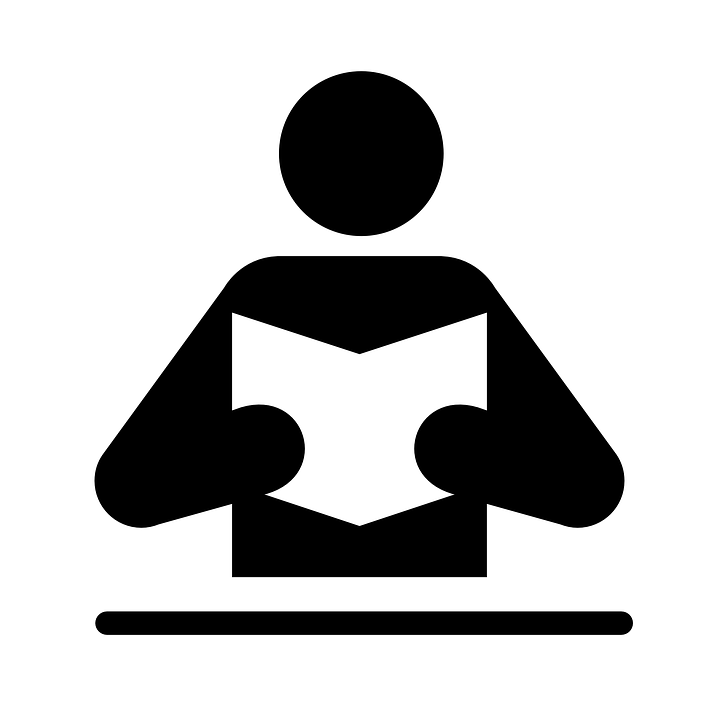 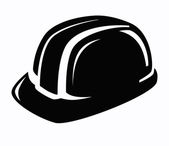 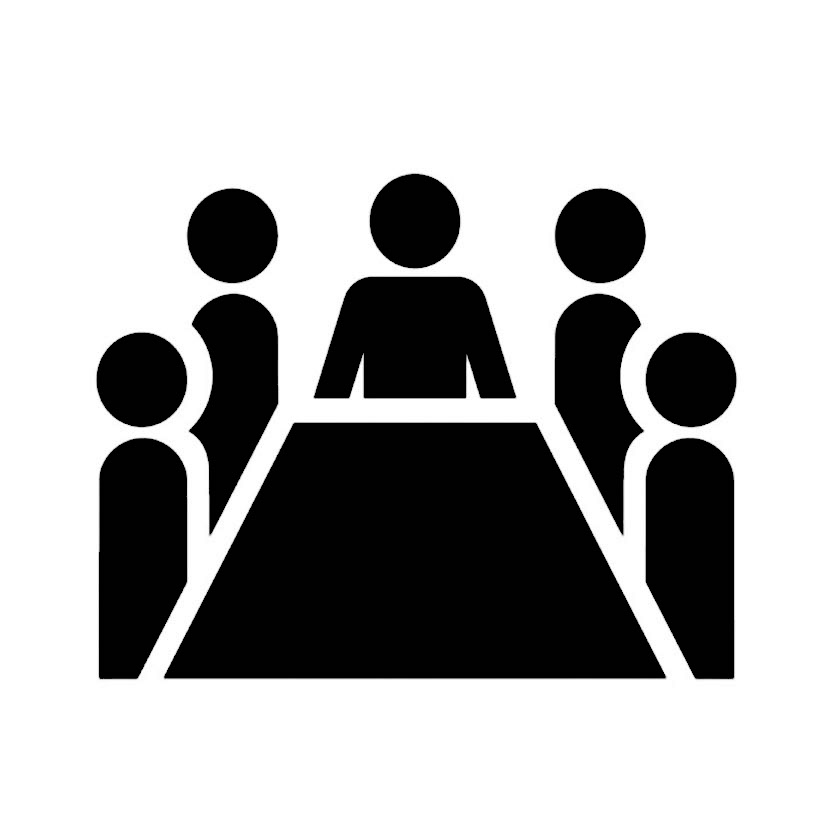 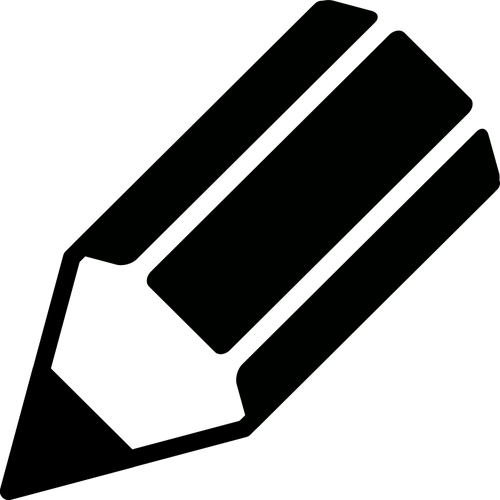 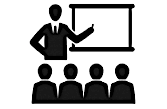 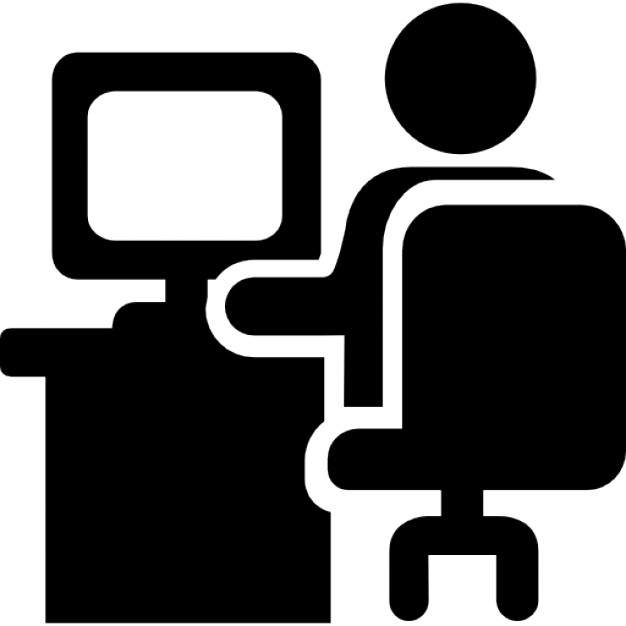 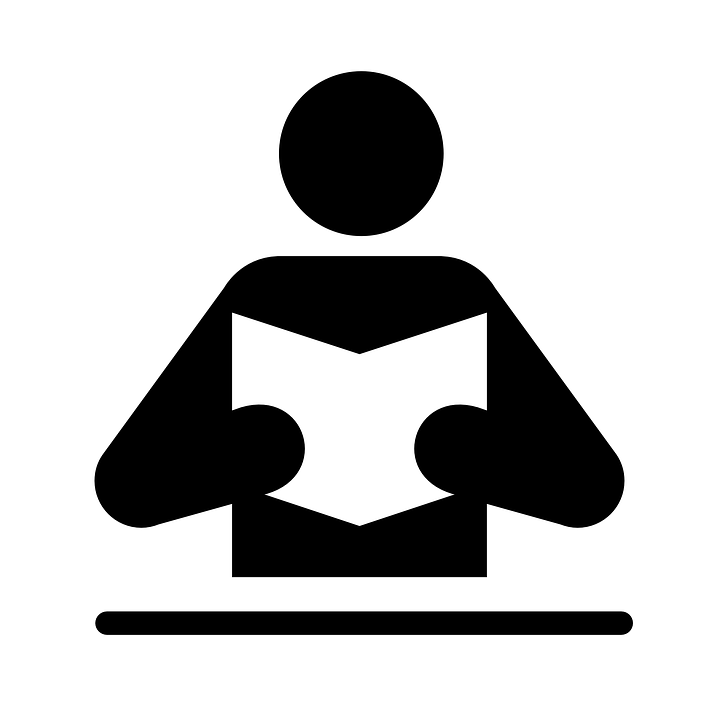 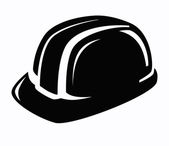 Los recorridos comienzan en el momento de la contratación, el nuevo empleado dispone de 3 a 6 meses para completar su recorrido
3 a 6 meses
Día 1: HSE con su N+1, como mínimo Carta + Compromiso HSE + E-learning ROR + Planta + otros temas TCG.
Todos los recién contratados en el grupo tienen un contrato indefinido. Contratos temporales y contratados por decisión de la filial.
9
Kit de integración H3SE - TCG 1.1 – Introducción y compromiso de Gestión excepcional – V2
El mensaje de Patrick Pouyanné – PDG del grupo
Vídeo PP
Kit de integración H3SE - TCG 1.1 – Introducción y compromiso de Gestión excepcional – V2
10
EL COMPROMISO DE PATRICK POUYANNÉ
¿Cuáles son, para ustedes, las palabras clave, las ideas fuertes de este vídeo?
 
¿Qué les ha marcado o sorprendido más de lo que ha dicho Patrick Pouyanné? 
 
¿Cómo se podría resumir su compromiso con respecto al H3SE?
Kit de integración H3SE - TCG 1.1 – Introducción y compromiso de Gestión excepcional – V1
Kit de integración H3SE - TCG 1.1 – Introducción y compromiso de Gestión excepcional – V2
11
Final del primer módulo
Recorrido 1 – Personal de apoyo y operativo no técnico (4,5 días de formación en sala más 5 días de formación/práctica en los siguientes 3 meses)
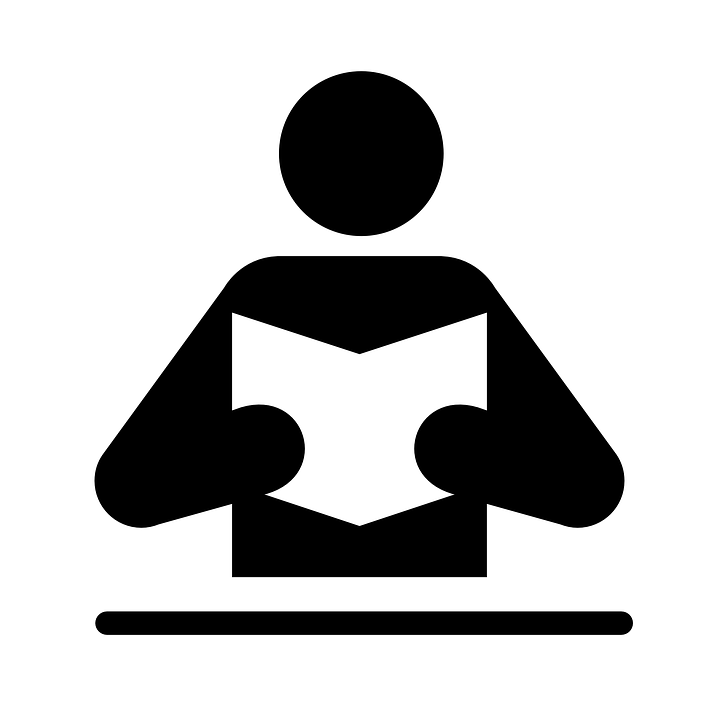 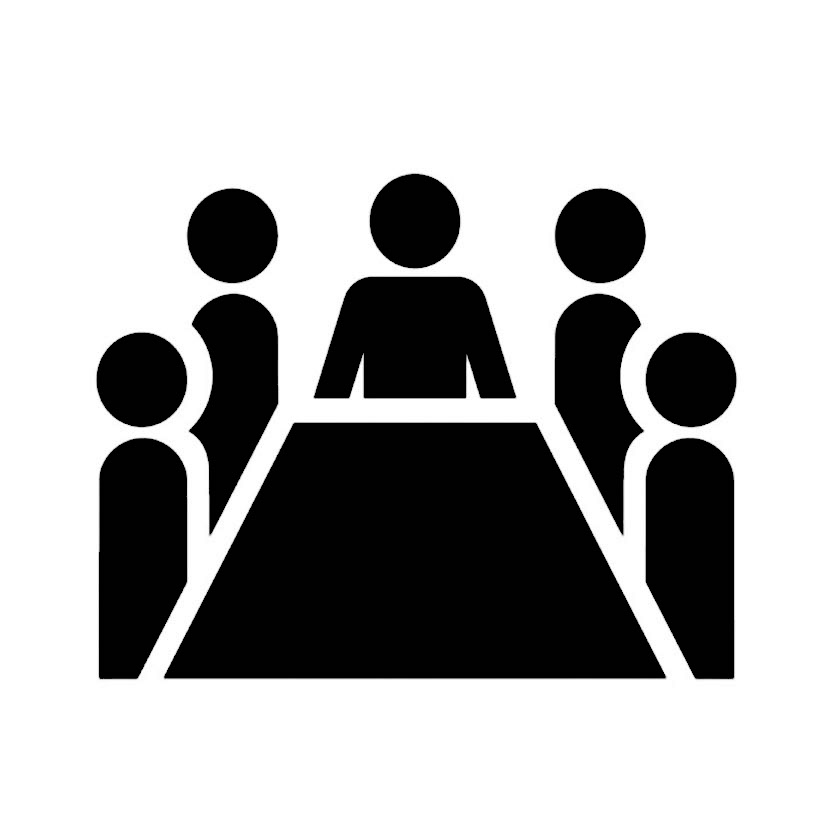 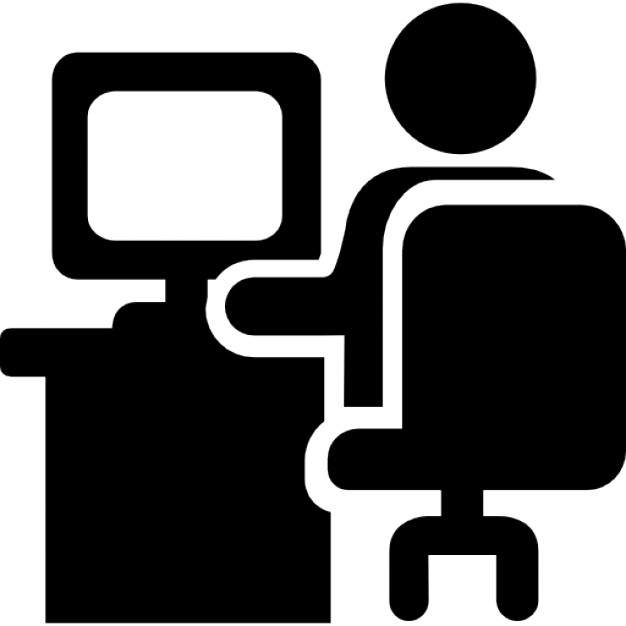 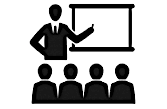 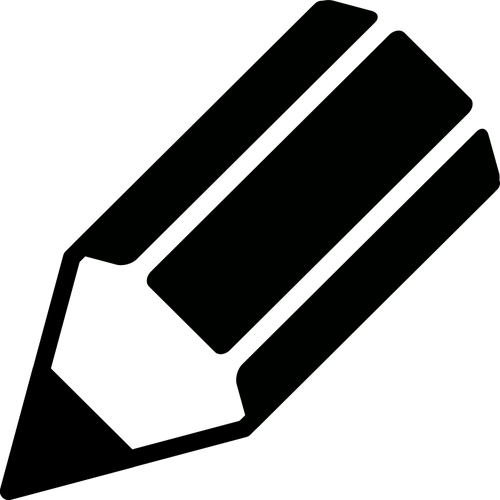 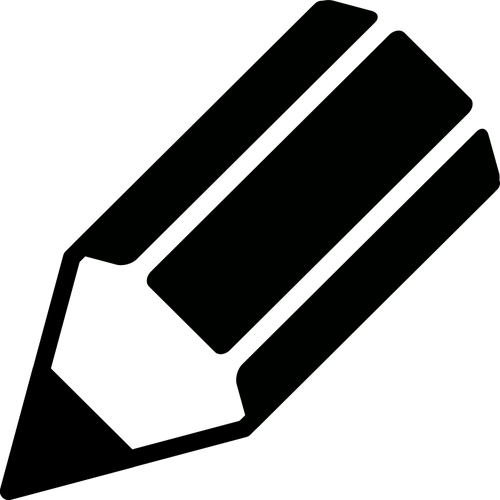 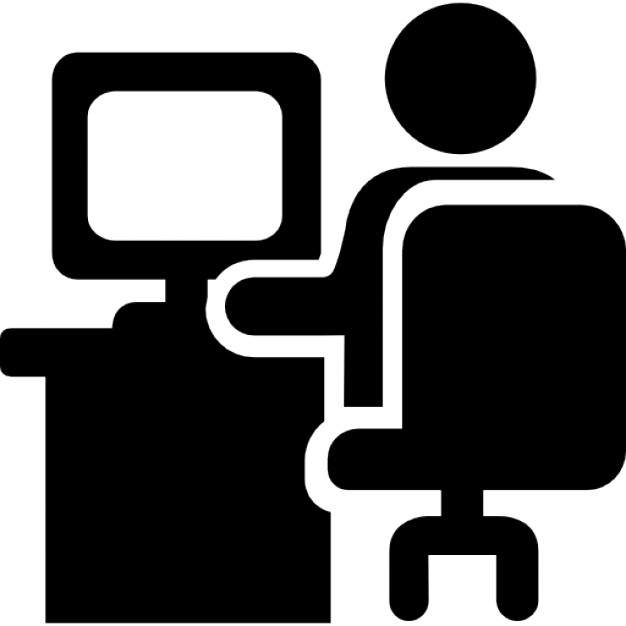 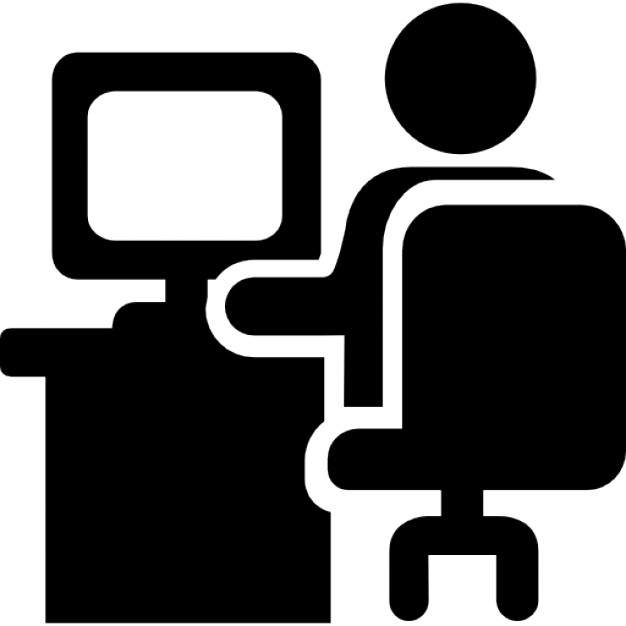 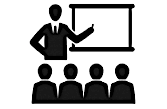 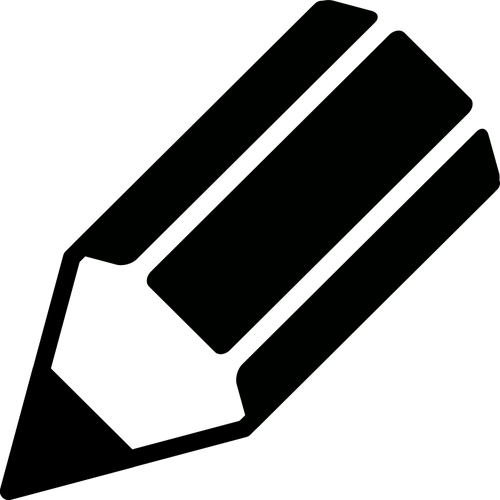 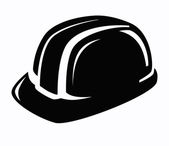 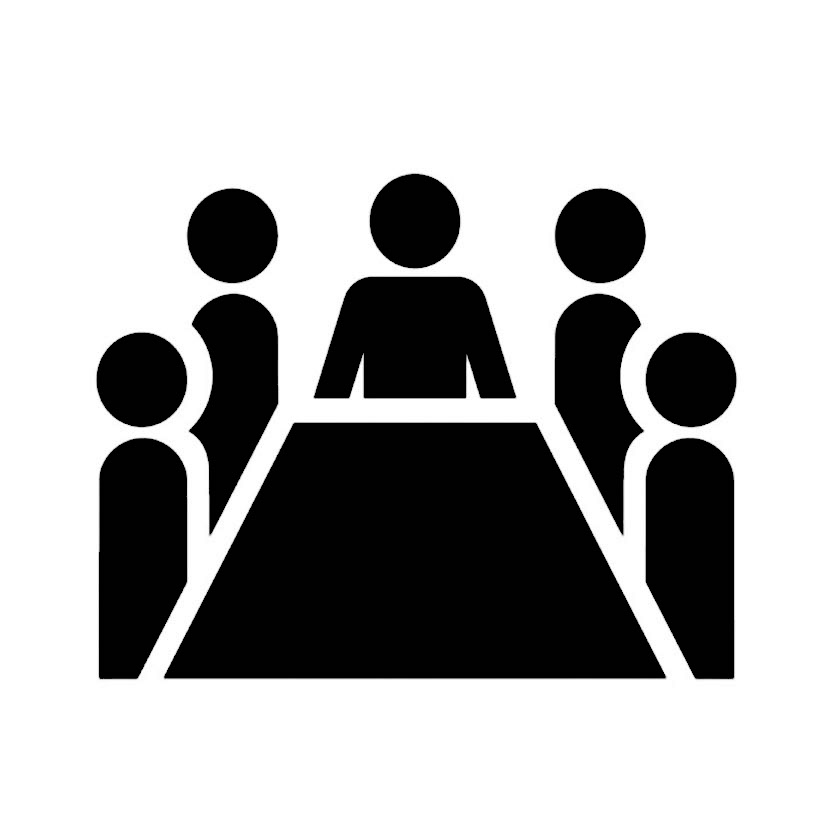 D1
D3
D2
Contratación
3 meses
Ejercicios, talleres
simulaciones, etc.
Intercambios entre actores, presentaciones de dirección, etc.
E-learning, autoformación
Clase virtual
Planta (tutorías entre compañeros, auditoría, visita, «shadowing», etc.)
Presentaciones por formador
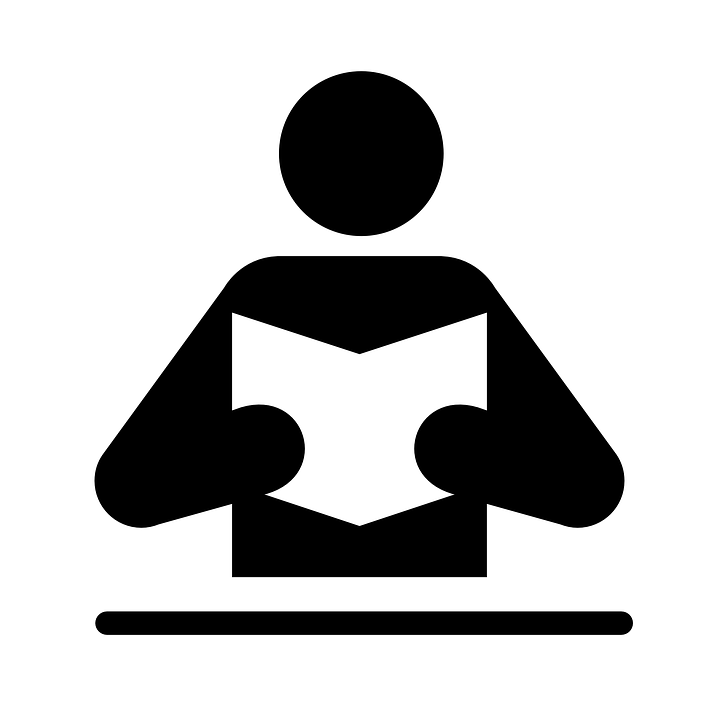 Trabajo personal, lectura de referencia, etc.
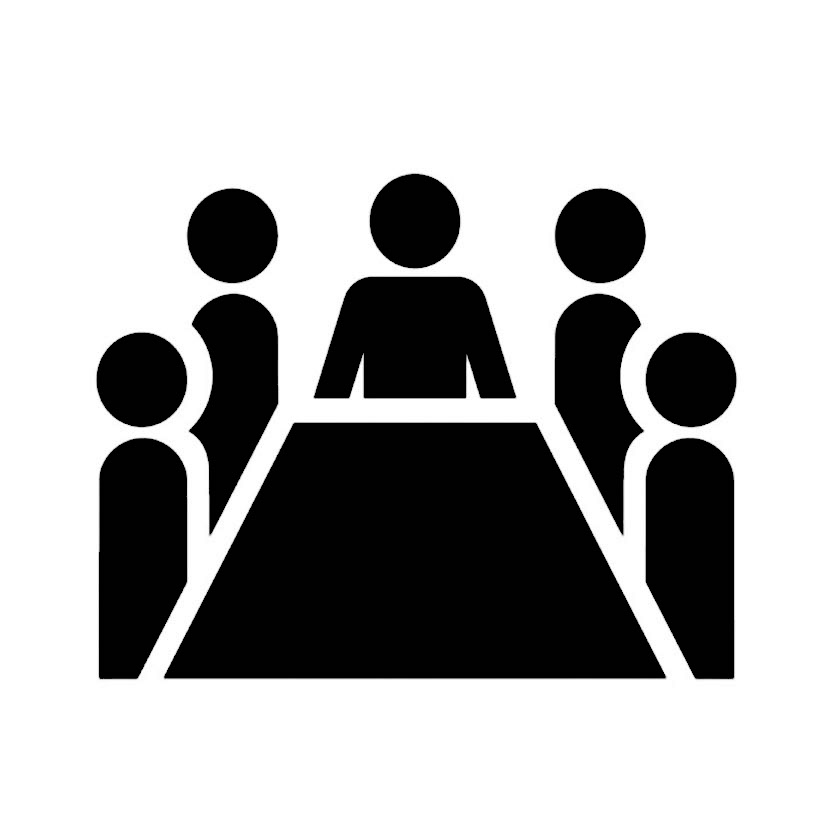 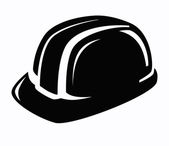 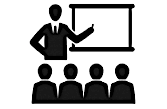 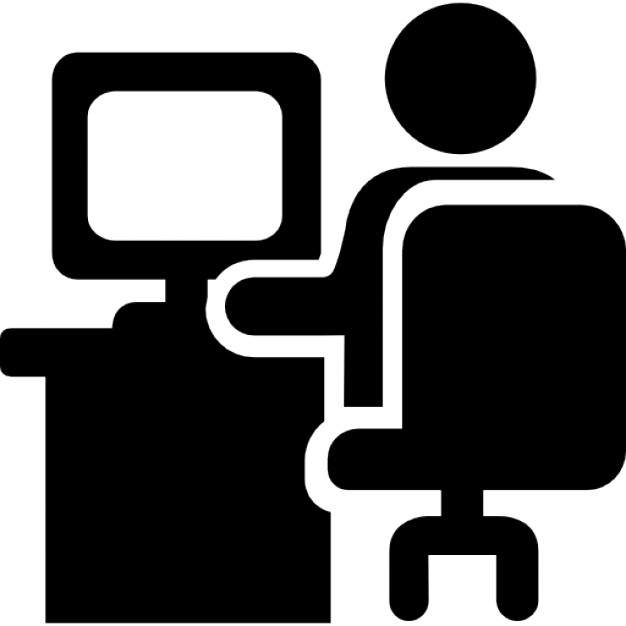 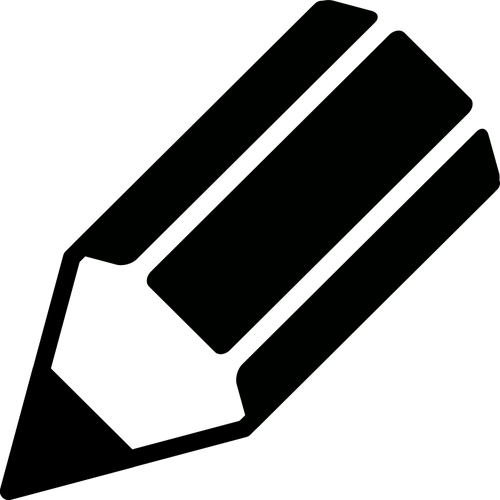 13
Recorrido 2 – Personal de apoyo de operaciones (5 días de formación en sala más 5 días de formación/práctica en los siguientes 3 meses)
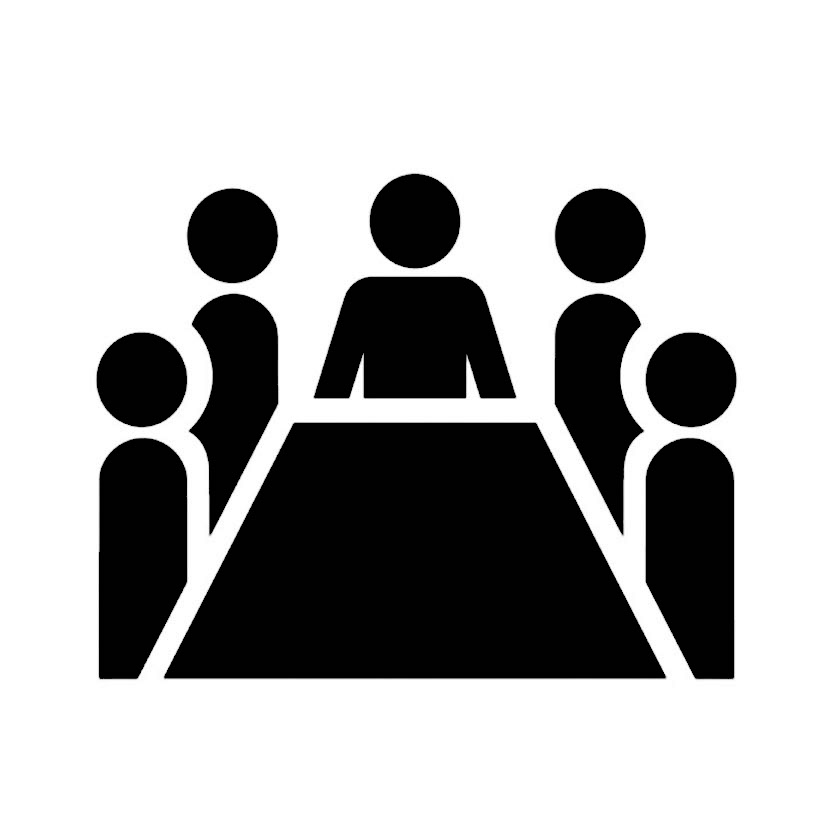 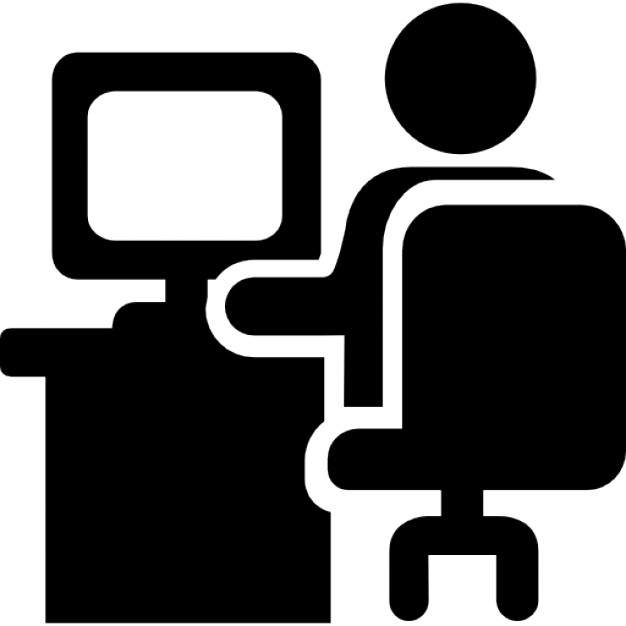 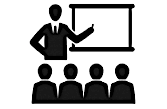 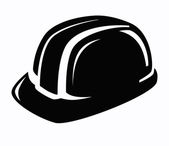 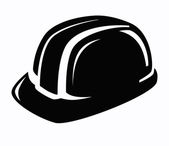 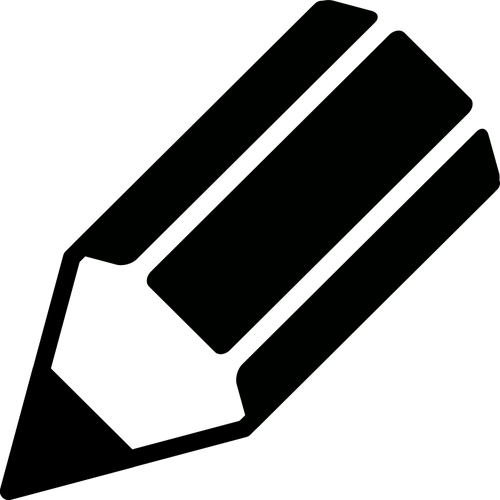 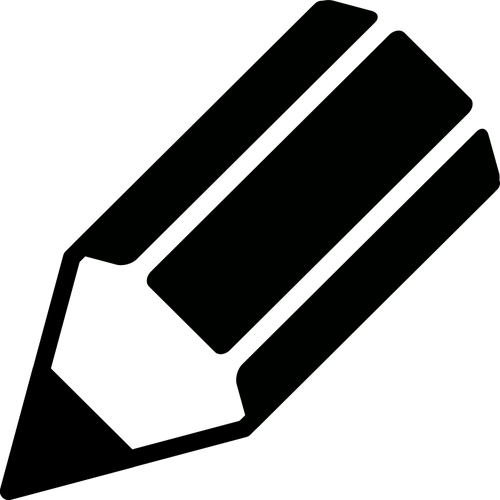 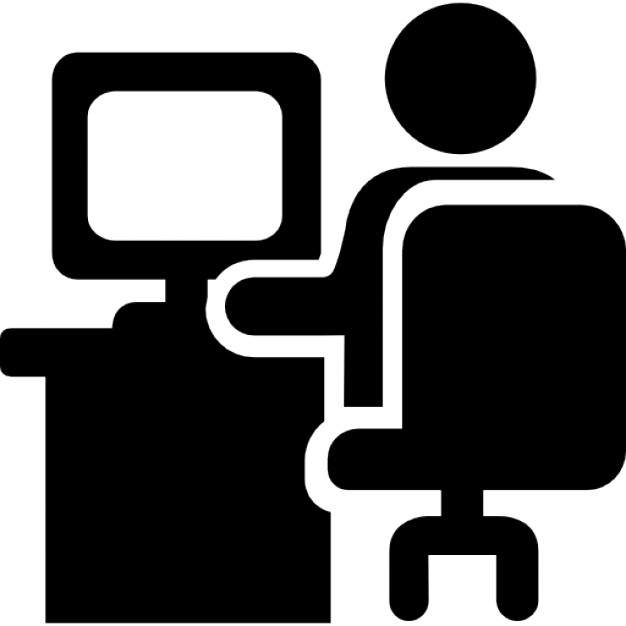 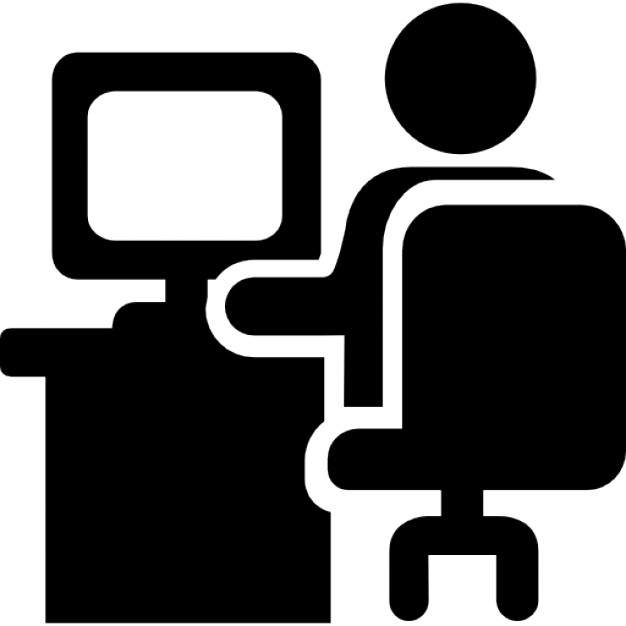 Tronco común general (3 días)
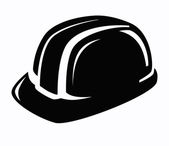 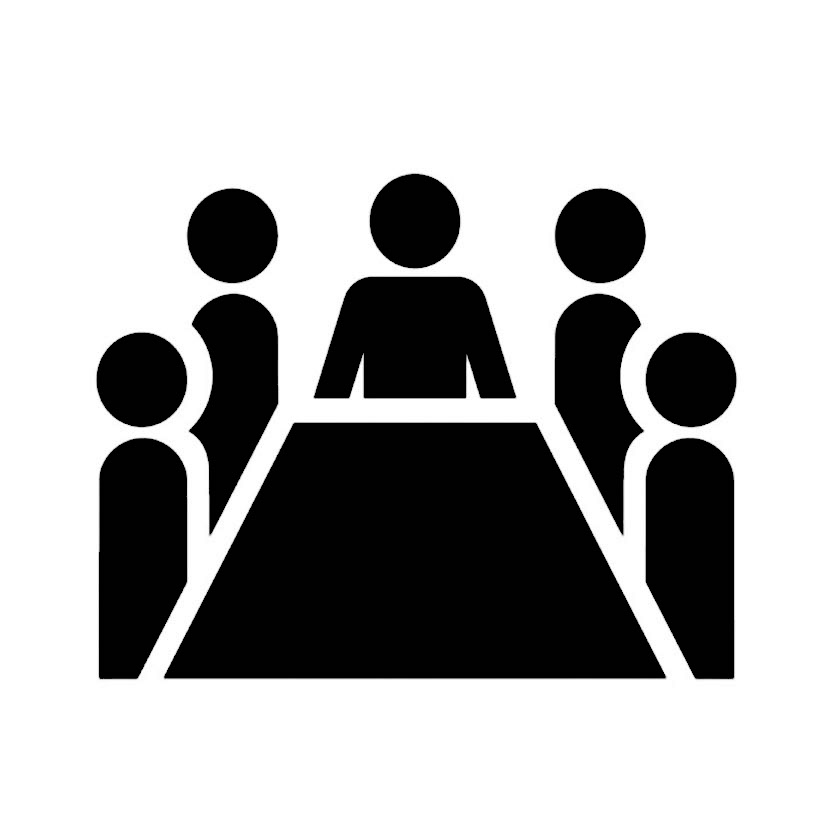 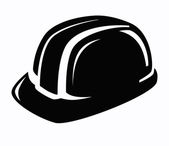 D4
D5
D6
Contratación
3 meses
Ejercicios, talleres
simulaciones, etc.
Intercambios entre actores, presentaciones de dirección, etc.
Planta (tutorías entre compañeros, auditoría, visita, «shadowing», etc.)
E-learning, autoformación
Clases virtuales
Presentaciones por formador
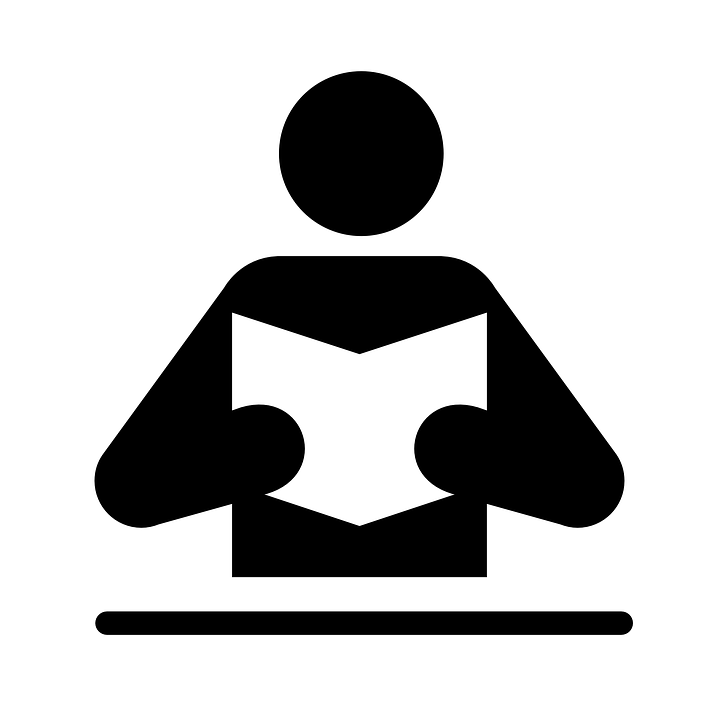 Trabajo personal, lectura de referencia, etc.
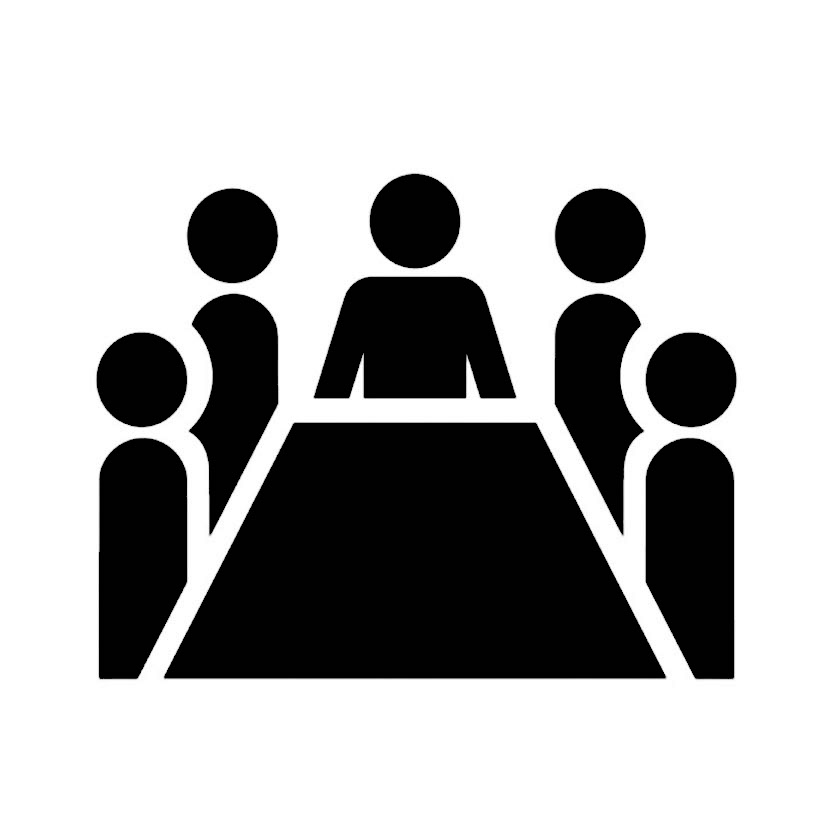 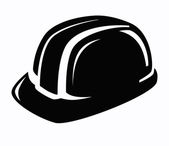 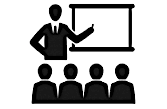 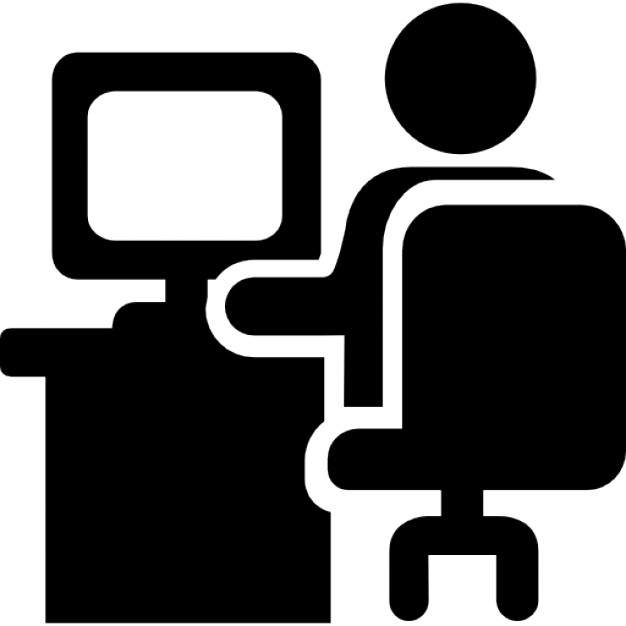 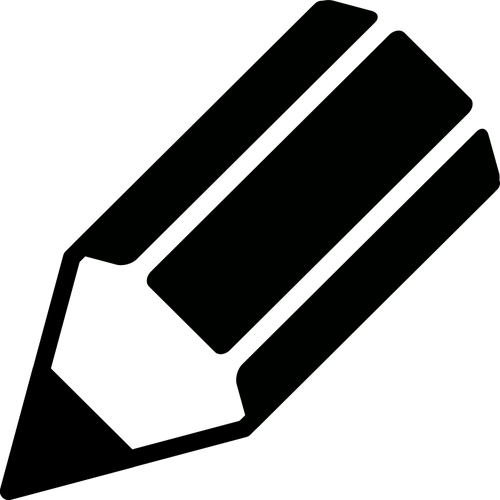 14
Recorrido 3 – Operativos de las plantas industriales(8 días de formación en sala más 15 días de formación/práctica en los siguientes 6 meses)
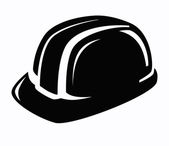 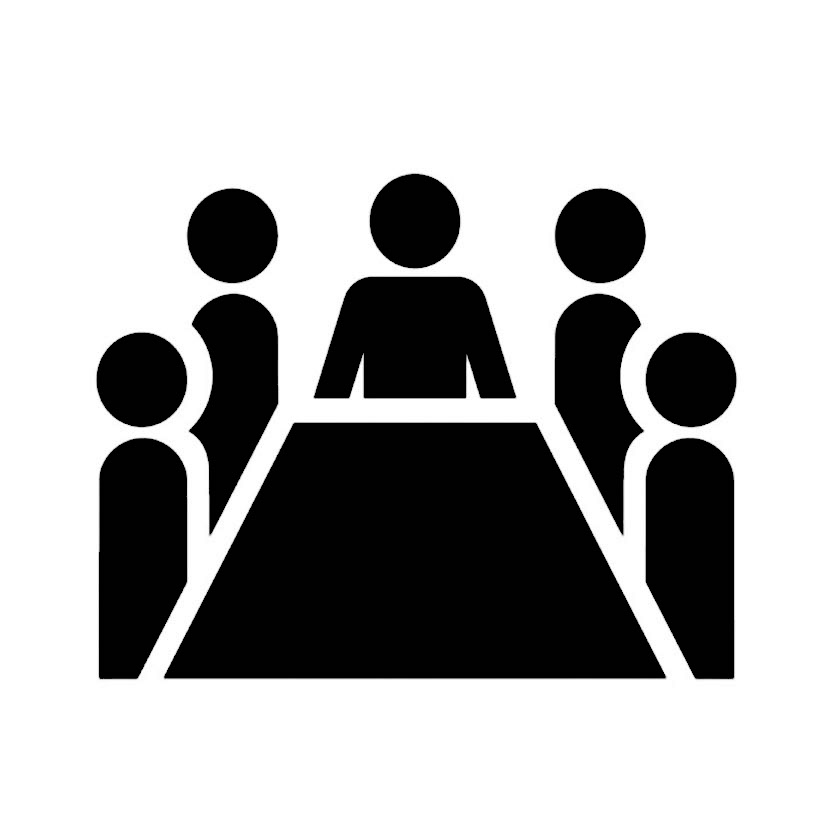 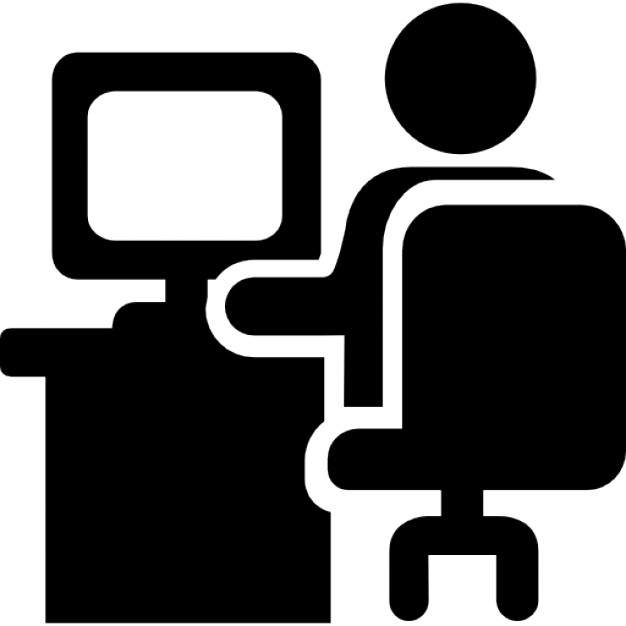 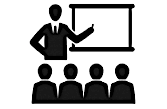 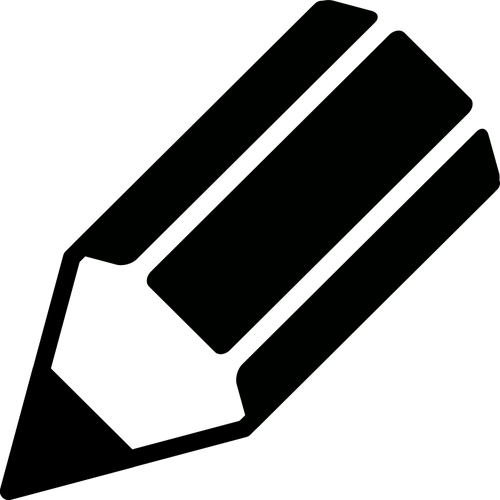 Ejercicios en la planta (3 días)
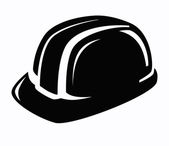 Tronco común de la actividad de la planta (2 días)
Tronco común general (3 días)
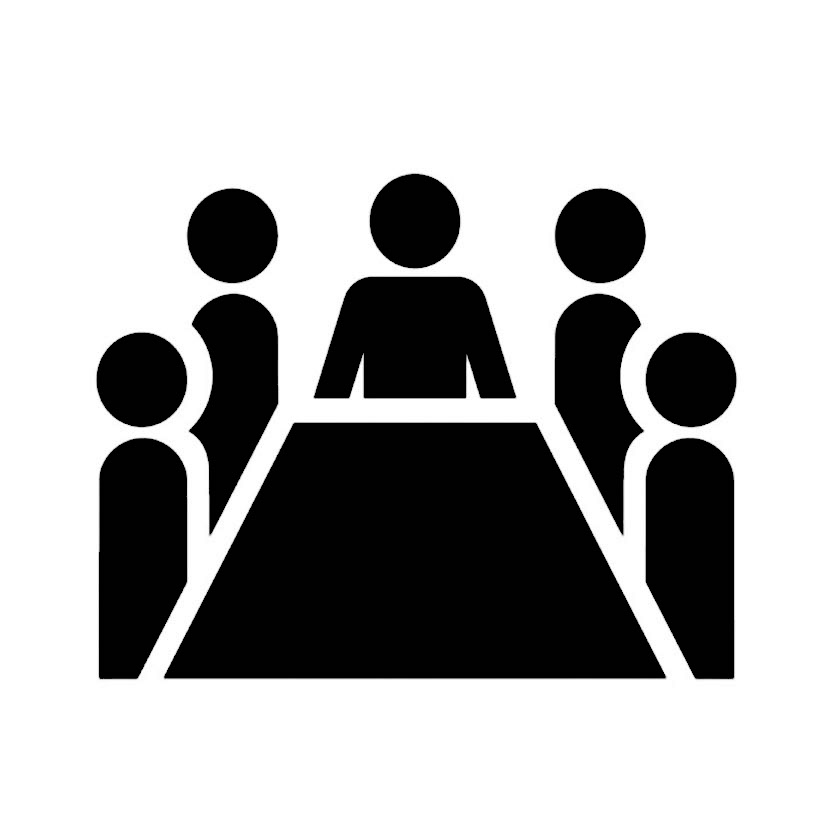 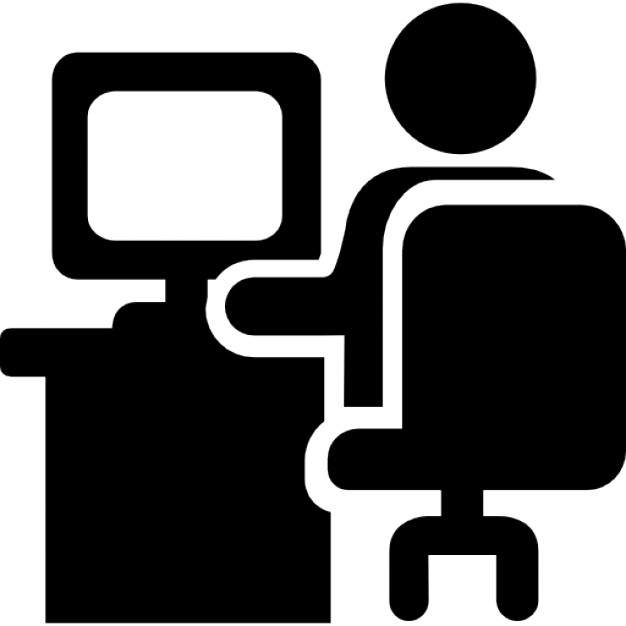 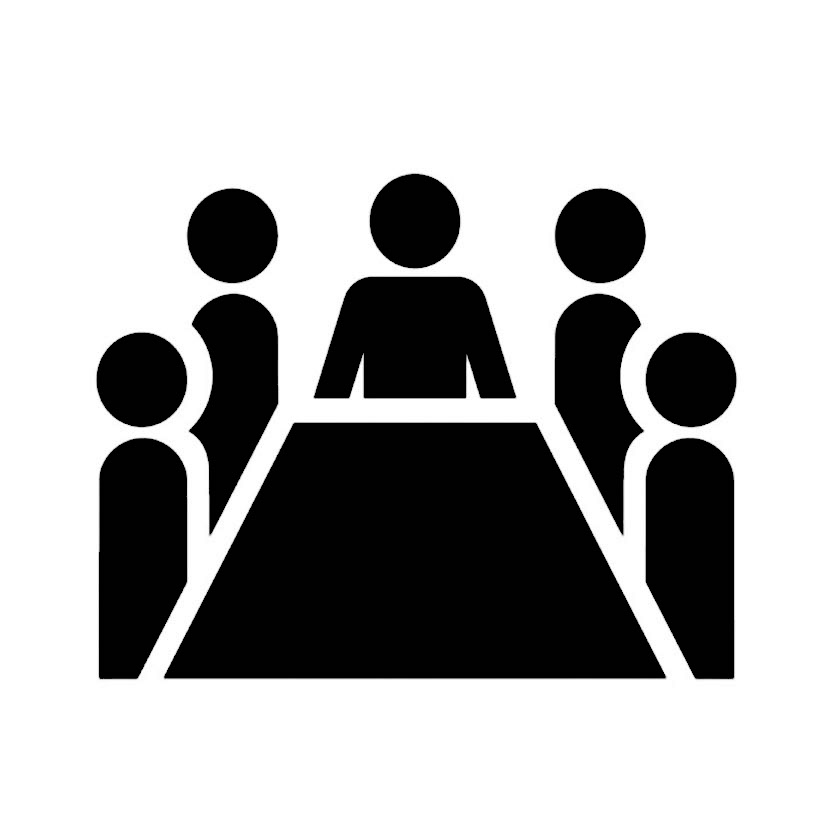 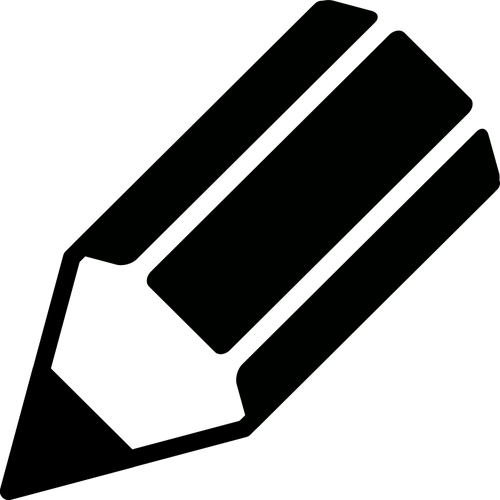 D7
D8
D6
Contratación
6 meses
Ejercicios, talleres
simulaciones, etc.
Planta (tutorías entre compañeros, auditoría, visita, «shadowing», etc.)
Presentaciones por formador
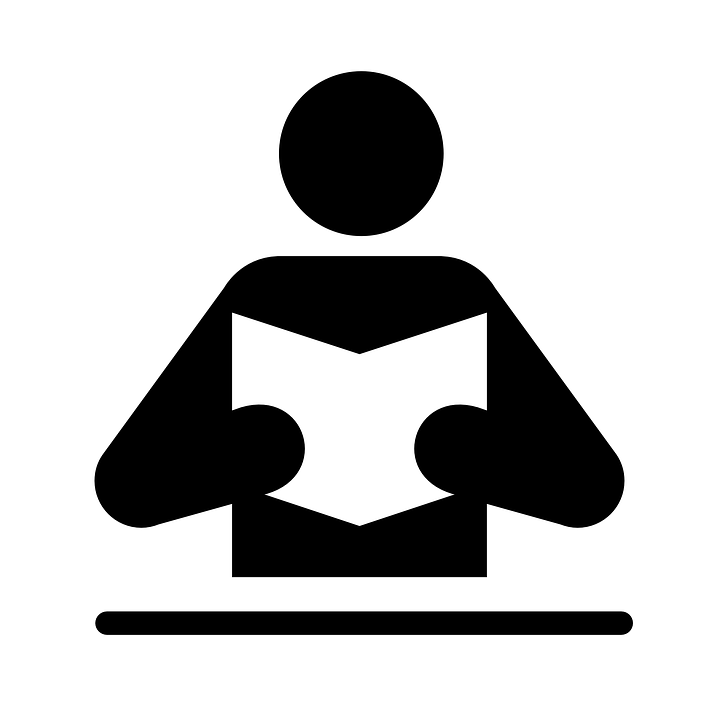 E-learning, autoformación
Clases virtuales
Trabajo personal, lectura de referencia, etc.
Intercambios entre actores, presentaciones de dirección, etc.
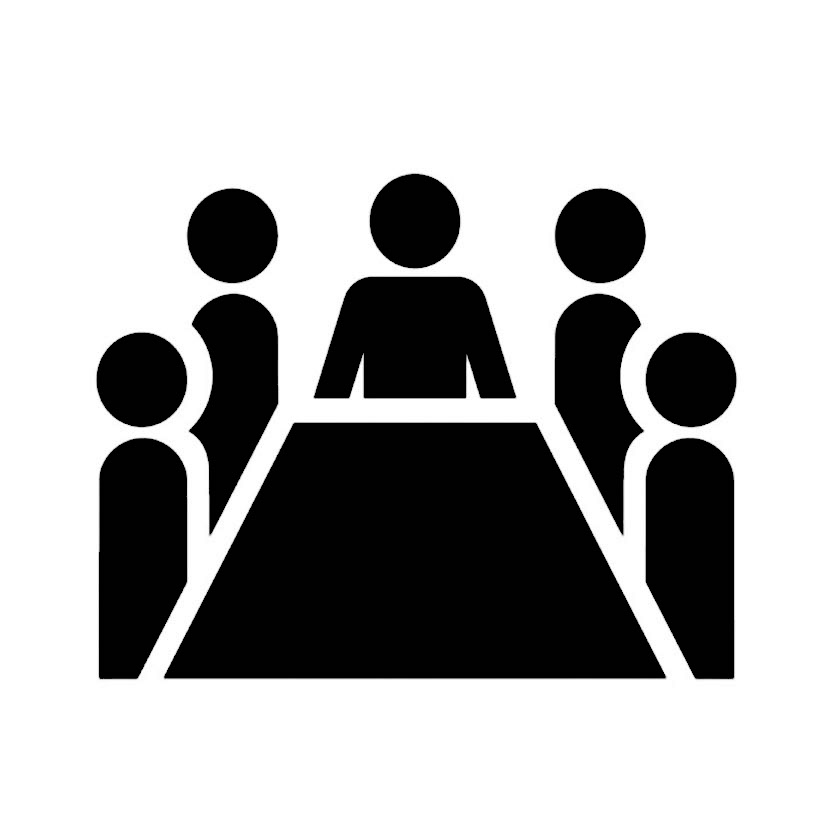 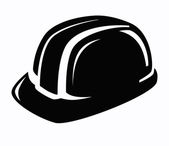 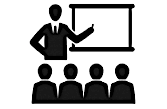 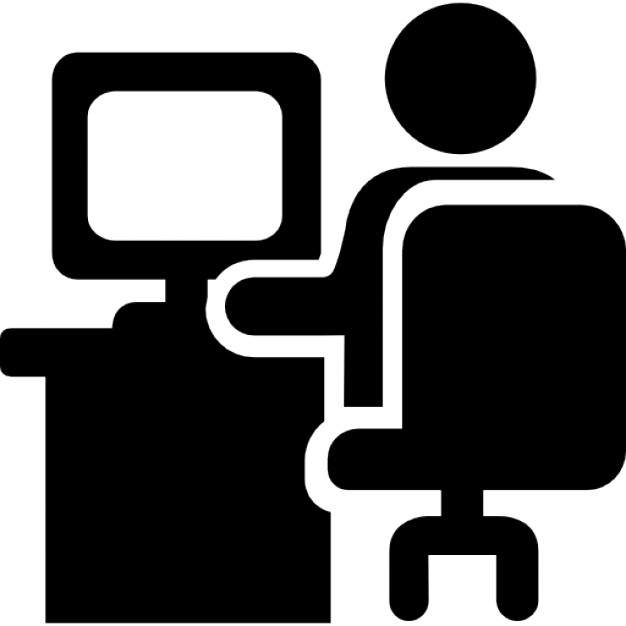 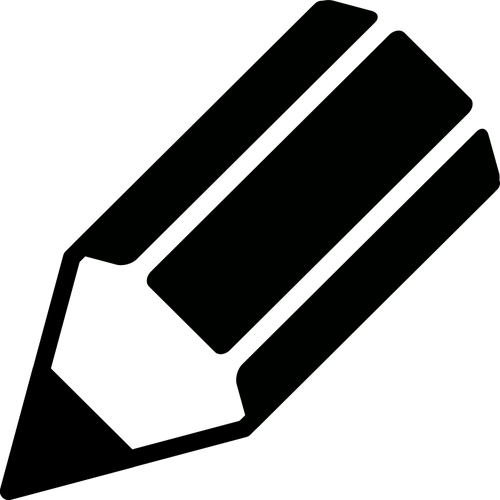 15
Recorrido 4 - Empleados de gasolinera, conductores, operadores polivalentes de la explotación  (4 días de formación más 3 días de formación/práctica en los siguientes 3 meses)
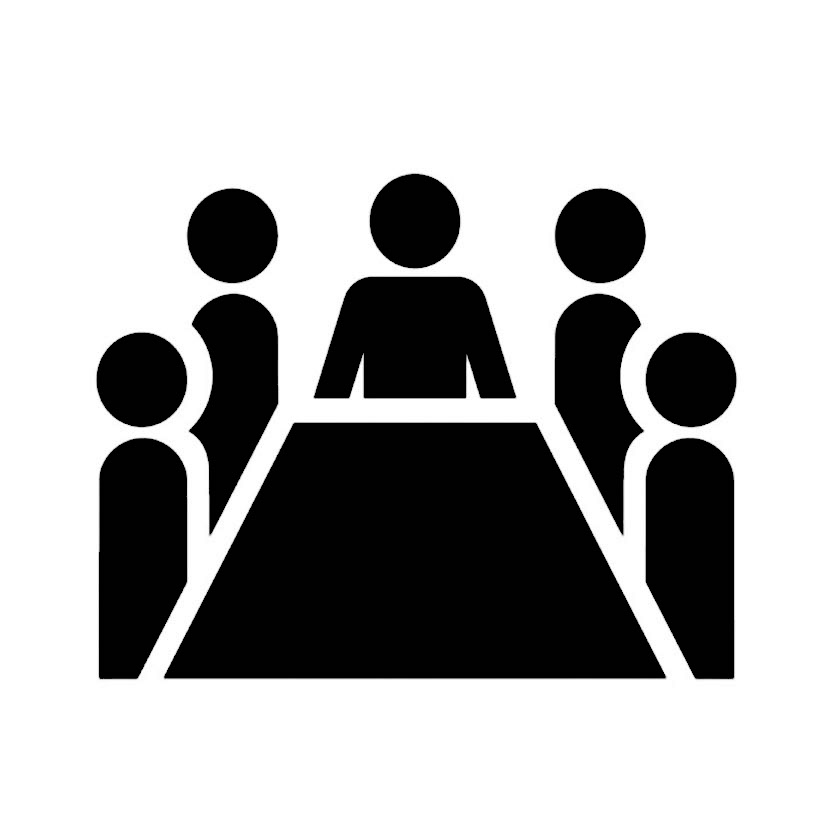 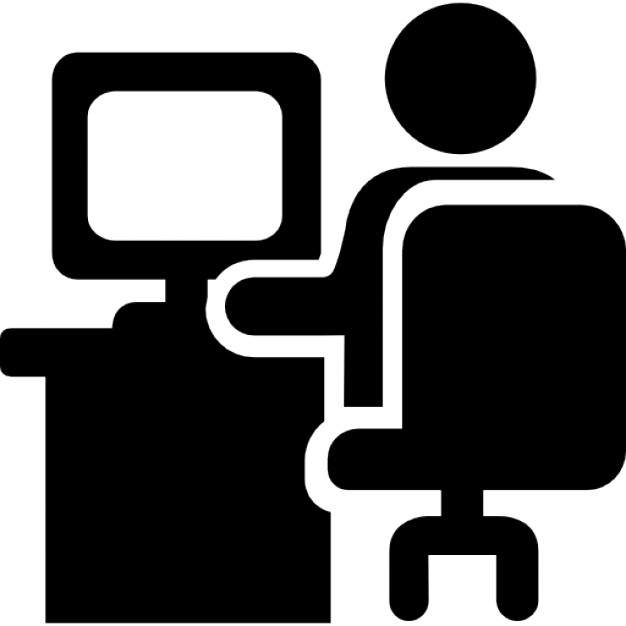 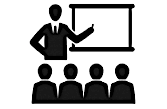 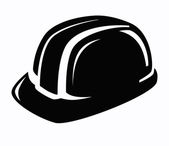 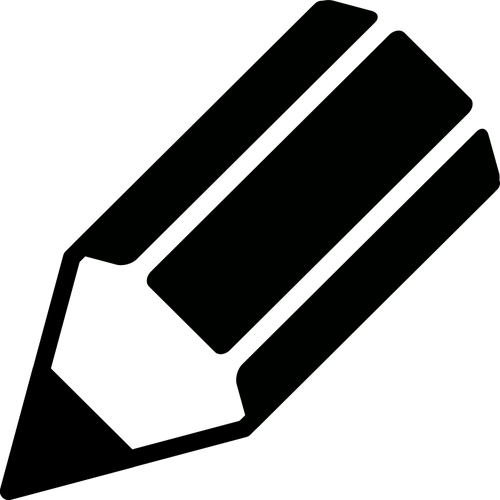 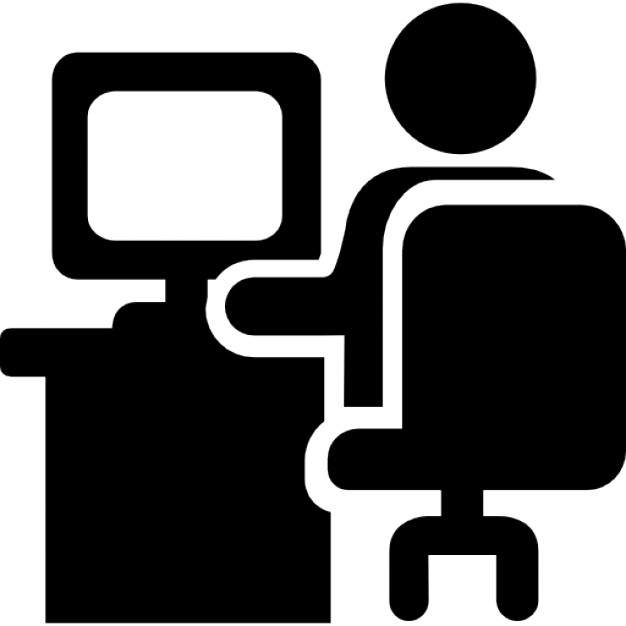 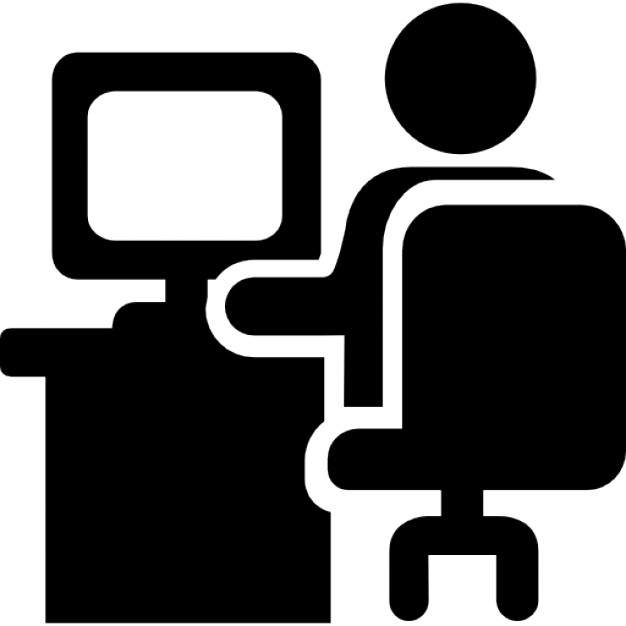 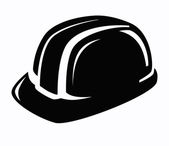 Tronco común general simplificado (2 días)
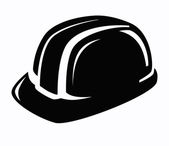 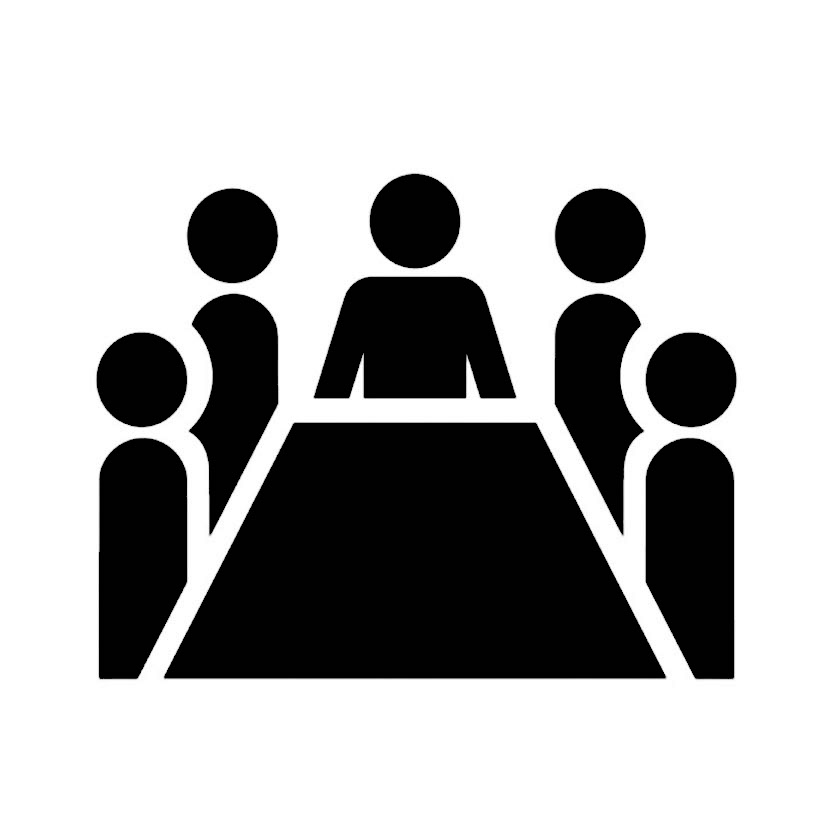 D4
D3
Contratación
3 meses
Ejercicios, talleres
simulaciones, etc.
Intercambios entre actores, presentaciones de dirección, etc.
Planta (tutorías entre compañeros, auditoría, visita, «shadowing», etc.)
Presentaciones por formador
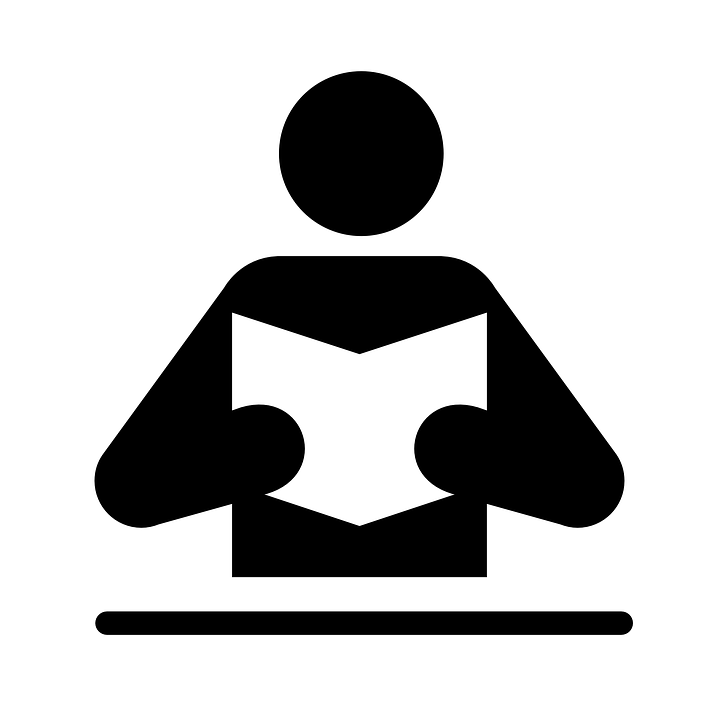 E-learning, autoformación
Clases virtuales
Trabajo personal, lectura de referencia, etc.
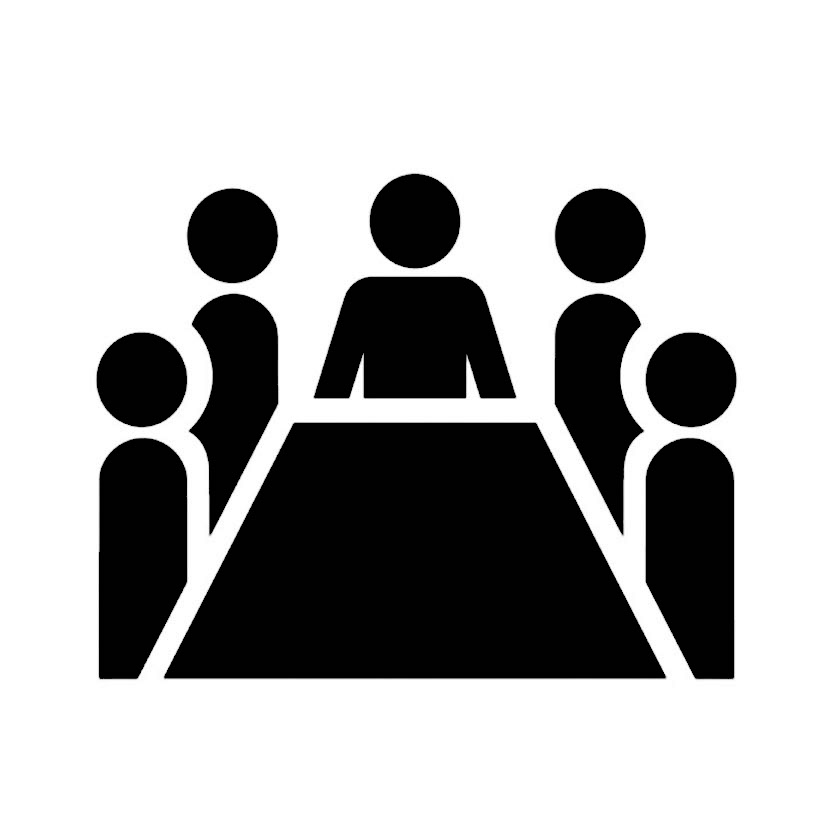 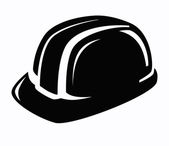 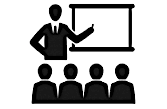 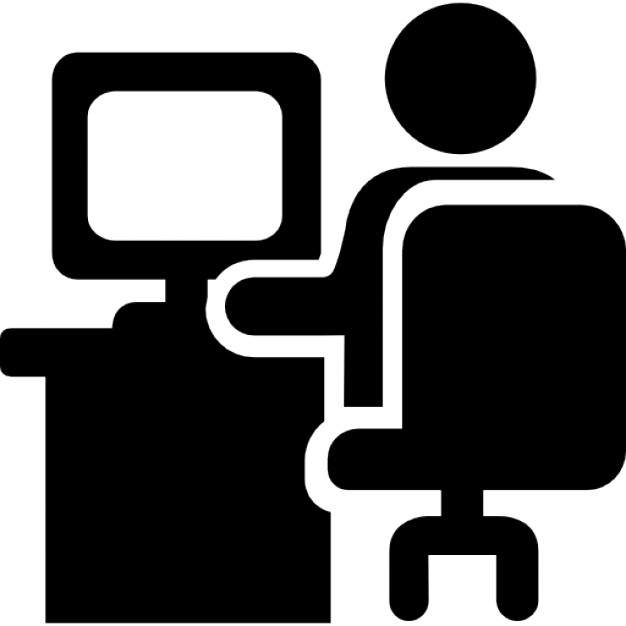 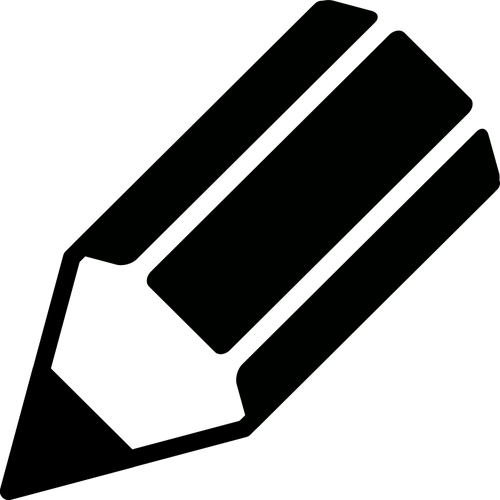 16